Муниципальное бюджетное общеобразовательное учреждение Петрозаводского городского округа «Средняя общеобразовательная школа № 39»
Психолого-педагогический семинар по теме: 
«Создание комфортной образовательной среды»




5 марта  2015 г.
Программа семинара
12.00-12.05 – Открытие семинара,  
И.Ю. Талья, заместитель  директора  по УВР 
12.05-12.15 – Вступление, 
В.В. Соколова, учитель биологии
12.15-13.50 – Основная часть семинара. Работа в группах,                                 Е.М. Кудряшова, учитель-логопед
13.50-14.00 – Подведение итогов семинара,
И.Ю. Талья, заместитель  директора  по УВР
Цель: Развитие психологической культуры педагогов, способствование осознанию установок в профессии, развитие коммуникативных навыков, средств позитивного проектирования индивидуального развития обучающихся, актуализация личного опыта в общении с обучающимися.
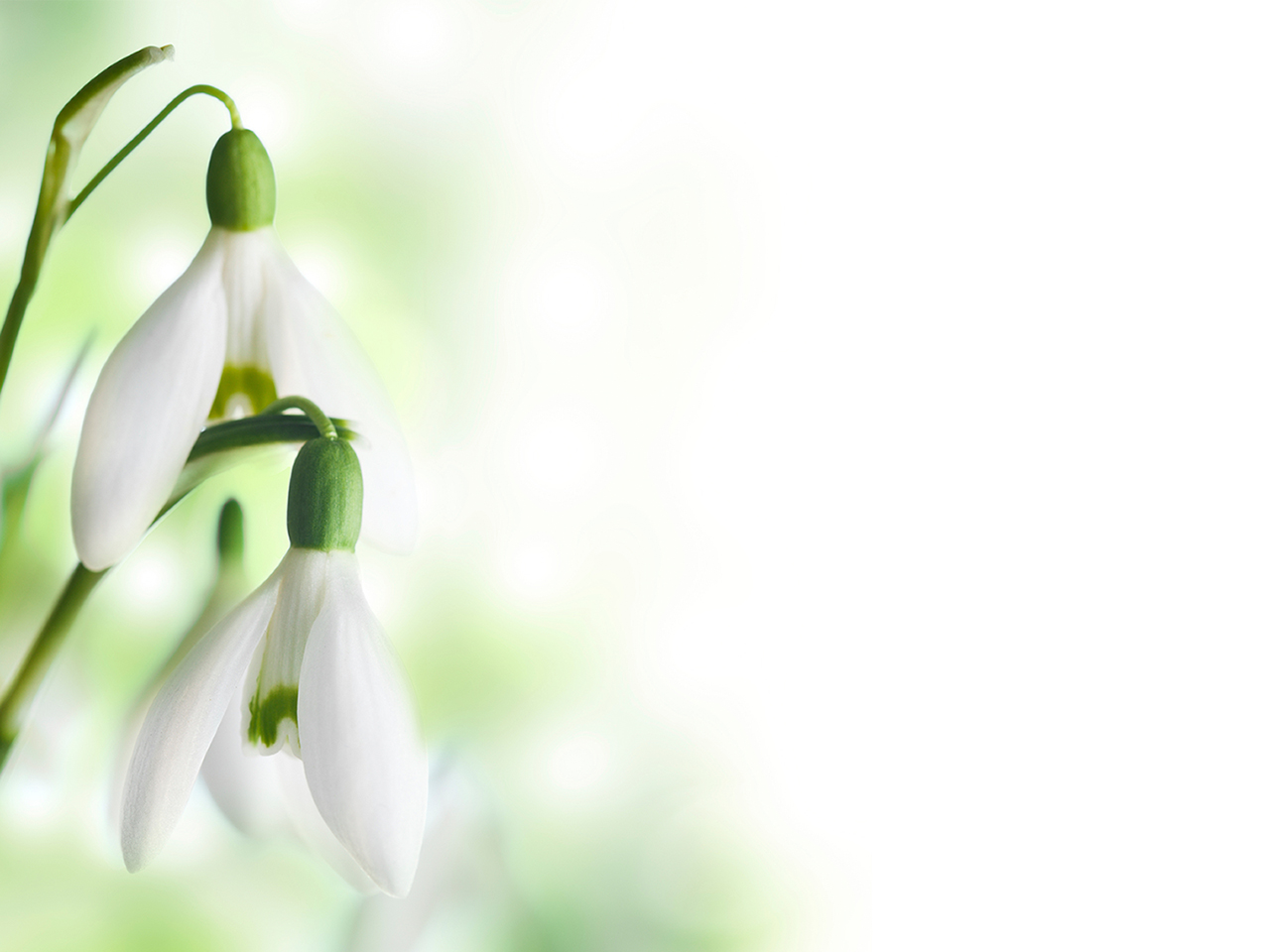 «Взрослые не должны сердиться на детей, 
потому что это не исправляет, а портит»


Януш Корчак